Curriculum Institute Pre-Session for New(er) Curriculum Chairs 2020 ASCCC Curriculum Institute
2
Outcomes
In this interactive session, attendees will:
Review the responsibilities of a curriculum chair;
Learn ways to work with curriculum committee members and others on campus that are valuable to the smooth flow of the curriculum process;
Engage in discussion on how to manage time and workload.
3
Introductions All Around…
We are going to send you to breakout rooms so you can introduce yourself to other new chairs.  Let each other know the following: 

What area are you from? 
A = Northern CA and Central Valley to Bakersfield
B = Greater Bay Area to Hartnell
C = Southern CA (LA and coastal areas from Cuesta)
D = San Diego and Eastern Southern CA
How long have you been involved in curriculum?
What is your role/academic discipline?
Have you signed-up for the ASCCC and Yahoo! Listservs?
What would you REALLY want to be sure to get from this session?
We have set aside ten minutes for this activity.
4
Acronyms
ASCCC—Academic Senate for California Community Colleges
CCCCO—California Community Colleges Chancellor’s Office
CIO—Chief Instructional Officer (often the VPI)
COCI—Chancellor’s Office Curriculum Inventory
COR—Course Outline of Record
PCAH—Program and Course Approval Handbook
VPI—Vice President of Instruction (Colleges may have different titles)
PCAH 7th ed. has even more!
Responsibilities of the Curriculum Chair
5
6
Layers of Guidance
CA Education Code 
Statute, determined by legislation
Title 5 (California Code of Regulations)
Interprets Ed Code into regulations, determined by Board of Governors
Chancellor’s Office Program and Course Approval Handbook (PCAH)
Establishes specific guidelines for implementing title 5
Developed by Chancellor’s Office with CCC Curriculum Committee (5C)
Chancellor’s Office Guidelines
Further clarify implementation of title 5 and emerging issues (e.g. AB 705)
ASCCC papers and reference guides
Best practices available online: https://www.asccc.org/publications#
[Speaker Notes: Links on subsequent pages.]
7
Searching title 5
Easy to browse or search CA Code of Regulations at https://govt.westlaw.com/calregs/Browse/Home/California/CaliforniaCodeofRegulations
Title 5: Education
Division 6: California Community Colleges
Chapter 6: Curriculum and Instruction
Subchapter 1: Programs, Courses, and Classes

For a list of sections related to curriculum see PCAH, 7th ed.
8
Faculty Authority Over Curriculum
Authority over the curriculum is codified in California Education Code (§70902) and further refined in title 5 Regulations (§53200).
Along with the authority, there is a responsibility: work with other faculty, administrators, and staff.
Administration has “right of assignment” over courses and programs.
9
Curriculum is a “10 + 1” Matter
Curriculum, including establishing prerequisites and placing courses within disciplines.
Degree and certificate requirements.
Grading policies.
Educational program development.
Standards or policies regarding student preparation and success.
10
Types of Curriculum
CREDIT
Courses
Degree-applicable
Non degree-applicable
Programs
Associate Degrees (AA, AS)
Associate Degrees for Transfer (AA-T, AS-T)
Certificates of Achievement
16 + units must be submitted to CO
8-<16 units may be submitted to CO
Locally Approved Certificates
<8 units; or 8 -<16 units not CO approved
NONCREDIT
Courses
Noncredit: Courses must fit in one of 10 categories to be approved by CO/receive apportionment
Vs. Not-for-credit/Community Services: fee-supported class; apportionment is not claimed; locally approved
Programs
Cert. of Completion/Competency (CDCP)
Adult High School Diploma
Noncredit Apprenticeship Program
Locally Approved Certificates (not CO approved)
11
Typical Approval Process
Discipline faculty develop and submit 
Local curriculum committee reviews and approves
May include separate tech review, DE review, requisite review, etc.
Local governing board approves
Submit to Chancellor’s Office
Auto approval/chaptering for credit courses, local credit programs
Review/approval for noncredit, CTE/ADTs
Once you have a Control Number, curriculum can be:
published in catalog, schedule, etc.
eligible for apportionment
sent for external articulation and transfer agreements
[Speaker Notes: *”roadmap” concept and title]
12
What typically happens in committee review?
Content review looks at the appropriateness of the content, objectives, SLOs, assignments, etc. to the discipline.
Discipline faculty create and review content in terms of disciplinary expertise
CC members trained to looked for specific things in content:
Assignment of a discipline, min qualifications
Avoiding duplication of existing curriculum
Appropriateness to college mission
Integration of elements of COR (content, objectives, assignments, etc.)
Justification for advisories, requisites, GE petitions, DE modalities
Technical review ensures complete data, compliance, and consistency
May be completed by CC members, subcommittee, co-chair, curriculum specialist, etc.
Can deal with looking at some of the things that tend to make CC meetings drag on:  grammar, wording, codes, etc
13
Things to Keep on Your Radar
Federal and state laws and regs
ACCJC accreditation standards
District policy and regs
College mission
UC, CSU, and C-ID
CTE consortia and advisory committees
Community need
And more…..
14
Best Advice for New(er) Chairs:
The most important thing that you always need to remember is slow down and take a deep breath.

Best statement to use when you don’t know the answer: “Let me get back to you on that…”

Train committee members and delegate; you can’t do it all yourself!
[Speaker Notes: *Work to release time!  Be mindful of limits.  Get to know your room / committee members.  Learn how to make best use of the members, play to their strengths and delegate accordingly.]
Five Minute Break
16
WORKING WITH OTHERS:

Who needs to be involved in curriculum?  Who else is affected?
17
Chief Instructional Officer (CIO)
CIOs are usually members of the curriculum committee
The curriculum chair ideally should schedule regular meetings with the CIO.
Discuss important issues outside of the Curriculum Committee meetings.
It is not productive for the CIO and the Curriculum Chair to be disagreeing with each other during a committee meeting.
Disagreements will happen - remember faculty purview over 10+1 areas
18
Articulation Officer (AO)
Your AO is an incredible resource of information for you and the curriculum committee.
If they aren’t already a member of your committee, they probably should be.
Role of the AO?
Does your AO give reports at your meetings?How might you work with the AO to encourage faculty to make changes to their courses to improve your college’s articulation agreements?

Articulation Officer website: http://ciac.csusb.edu/
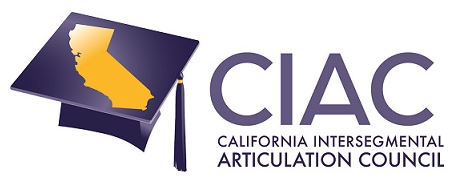 19
Curriculum Specialist
Strong support from the staff in your curriculum office is vital.

Curriculum staff have many responsibilities including: 
submitting changes to CCCCO;
inputting changes into your student enrollment system; 
preparing submissions for the governing board; and
assisting with the production of your college catalog.

Establish an effective working relationship with regular communication and consultation.
20
Local Academic Senate
Curriculum Committee acts under the authority granted to the Academic Senate

Senate needs to stay in the loop even if they do not actively review curriculum
Curriculum chair may be a voting member of Senate OR,
Curriculum chair may make regular reports to Senate OR,
Senate may appoint a liaison to attend curriculum meetings
21
Working With Faculty
Faculty tend to only look at their CORs when they are in curriculum review or want to create a new class (or remove a class).  How do curricular changes affect other disciplines?

Educate the faculty on effective curriculum practices

Make yourself available to faculty to answer questions

When regulatory changes happen (like AB 705), you need to sit down with affected faculty and explain what is going on and why.
And Non-Credit Faculty!
The Standard Hour and the Noncredit Course of Record

Top-codes for noncredit ( primary / secondary education)

The Certificates of Achievement, Competency, and Completion & impact on the SCFF (student-centered-funding-formula)

Encourage and engage discussions about how noncredit disciplines (Voc Ed., Basic Skills, ESL noncredit) can SUPPORT student success and bridge to credit programs.
23
Local Board of Trustees
Ideally they will adopt policies and procedures related to curriculum only if recommendations on those curriculum policies and procedures are made through collegial consultation with the local Academic Senate.

Final approval for all curriculum proposals.  

Website where BOT members get their training:
https://www.ccleague.org/professional-development/trustee-development
24
Other People Chairs Might Work with:
Counselors & Librarians
Deans
Deputy Sector Navigators (CTE)
Distance Ed coordinator
Financial Aid Office
IT support staff
SLO coordinator
College Researcher
Catalog Publication
Admissions/Records/ Degree Auditors
Scheduling
Other committees
High School Articulation and Dual Enrollment
Others??
The course of record (COR) identifies a course by a ratio of lecture and lab hours requiring a varying amount of hours of outside assignments (readings, writing a paper, reviews, reports,etc). 

Since Covid-19 turned face-to-face instruction into ‘remote’ learning ( a percentage of asynch/ sync), it became instantly harder to meet required criteria on the COR.  Given this, work with your group and come up with answers for the following:
As curriculum chair, identify which aspects of the COR are relevant to this situation. 

What guidance would you give department chairs to meet these COR obligations?
Scenario #1
25
26
Managing Conflict 
&
Workload
[Speaker Notes: Nili]
27
Managing Conflict
Get comfortable with conflict - it can be productive or destructive, depending on how it is handled.
Remain impartial and remember that you are representing the faculty of your college not just one area.
You can’t make everyone happy. Work with all parties to try and reach a solution that meets as many interests as possible. 
If conflicts happen during a meeting, take back the floor when the discussion gets off topic. Remember that you are in control of the meeting and you need to keep the discussion as civil as possible.
28
Workload and Scope-Creep
New Initiatives:
What new initiatives are you aware of?
How can you balance the workload while also ensuring faculty voice?
How do you document which committee is responsible for each task?
The department chair from Political Science has approached you about a pending new course submission for “Political Philosophy” from the Philosophy department, claiming that the new course is actually a Political Science course, not a Philosophy course, and should be removed from the committee’s agenda until the faculty from each department sort out who should ”own” the course.  

What steps would you take to manage this situation?  
What local or state resources can you consult?
What information would be most helpful for your committee and the faculty as you work through this process?
Scenario #2
29
30
Useful Resources
External Resources:
ACCJC standards
ASSIST
COCI (public view)
Cooperative Work Experience Education Handbook 
CSU GE and IGETC Guiding Notes
Dual Enrollment Guide (RP Group) 
Financial Aid eligibility
Listservs (Yahoo! and ASCCC)
Noncredit at Glance 
Regional Consortia
Title 5 on Westlaw
UC Transfer guidelines
ASCCC Resources:
Equivalence to Minimum Qualifications
The Course Outline of Record: A Curriculum Reference Guide Revisited 

CCCCO Resources:
Baccalaureate Degree Pilot Program 
Min Quals handbook
Monthly CIO Bulletin from CCCCO
Noncredit Instruction 
Prerequisites/Corequisites Guidelines 
Program and Course Approval Handbook (PCAH)
Repetition Guidelines 
TOP Manual
Closing Thoughts
Addressing Equity, Inclusivity, and Institutional Racism
Our nation, system, and colleges are a critical point of self-reflection and change. 

Equity is the mission of the CCC system.  It’s baked into our purpose by design and law.  

CC Chairs are key faculty leaders on local campuses.  You have an important role in this dialogue and action.

Educate yourself!  Systemic, institutional change is needed to meet the moment and you are in a key position to support your colleagues as they address these issues through evaluation and revisions of their curricula.  

Changes to curriculum to address issues of equity are likely to be in front of your committee in the coming year.  Lead and train your committee to support the  work of faculty as they respond to these issues in their discipline.
Thank you!
33